Профілактика інфекційних 
захворювань
Підготувала 
учениця групи 11-3 
Гудз Оксана
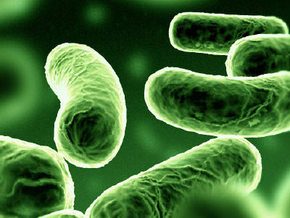 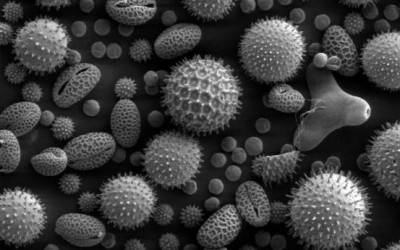 Інфекційні захворювання – 
це хвороби, причинами яких є мікроорганізми: бактерії, віруси, 
гриби, паразити або їх токсини.
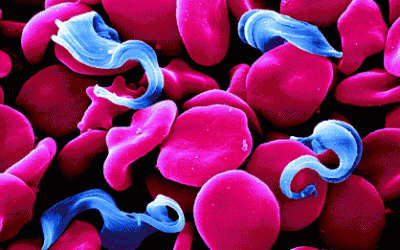 Класифікація інфекційних хвороб
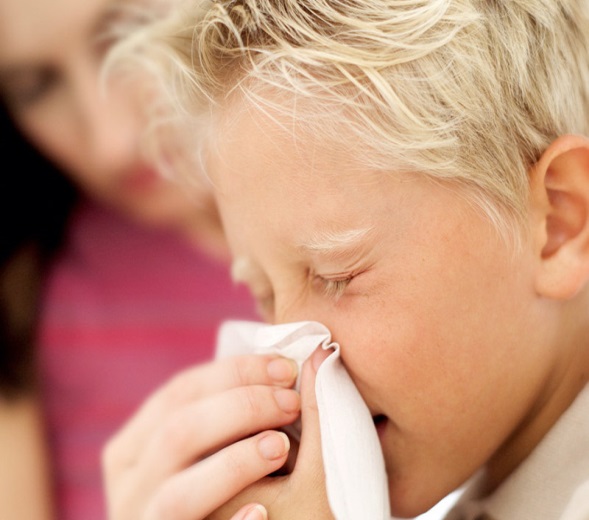 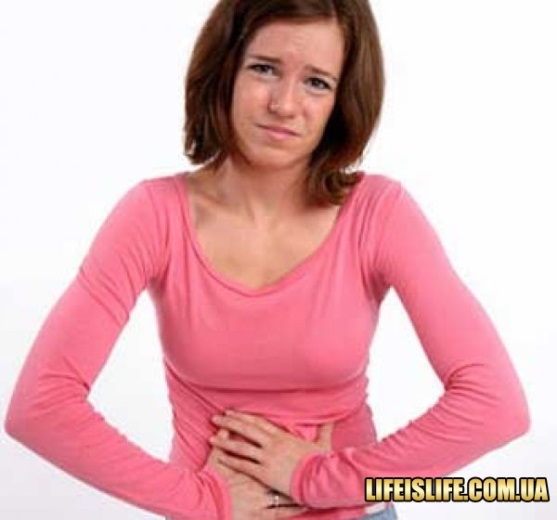 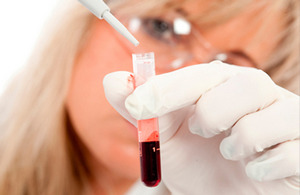 Кров’яні інфекції
Кишкові інфекції.
Інфекції дихальних шляхів.
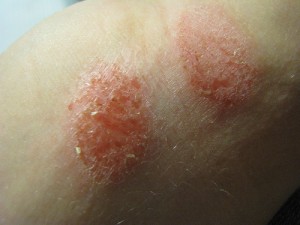 Інфекції шкірних покривів.
Кір
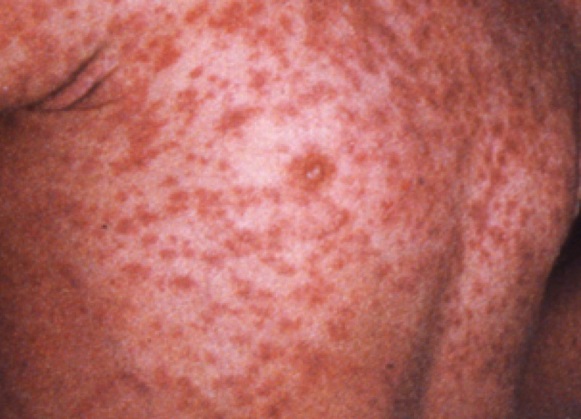 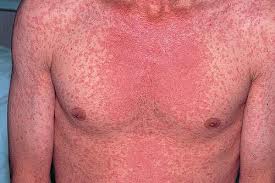 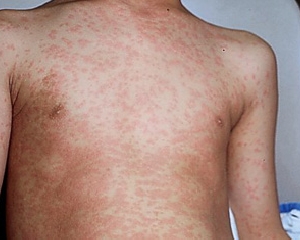 Інкубаційний період – 8-10 діб.
Профілактика:
1.    Своєчасна ізоляція2.   Специфічна профілактика:3. Гамма-глобулін вводиться контактним дітям до 4 років.4.   Активна імунізація – жива кірьова вакцина – дітям 15-18 місяців – однократно під шкіру.
Симптоми:
Темпартура до 39,0, ураження верхніх дихальних шляхів, серозно-гнійні виділення, кашель, світло боязнь, кон’юнктивіт, загальна слабкість
Скарлатина
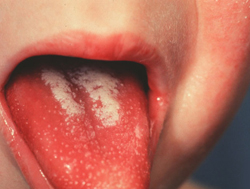 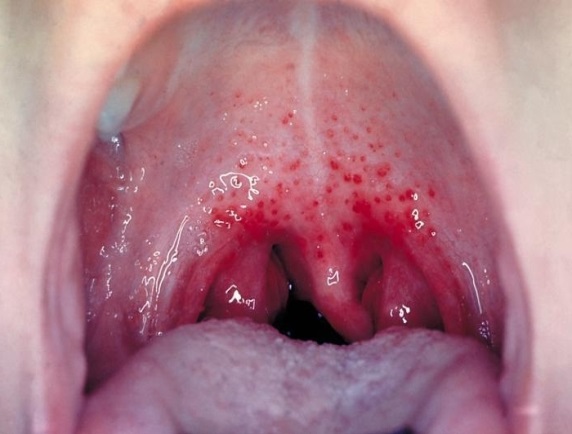 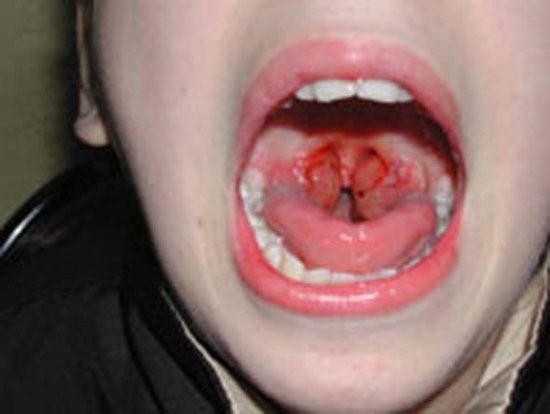 Профілактика
Інкубаційний період  до 2-7 днів.
Загальні міри – раннє виявлення та ізоляція хворих. Ізолюють на 10 діб від початку захворювання. Ізолюються також і хворі простою ангіною до 22 діб від початку хвороби.
Симптоми
Висипка швидко розповсюджується на обличчя, шию, тулуб та кінцівки
Коклюш
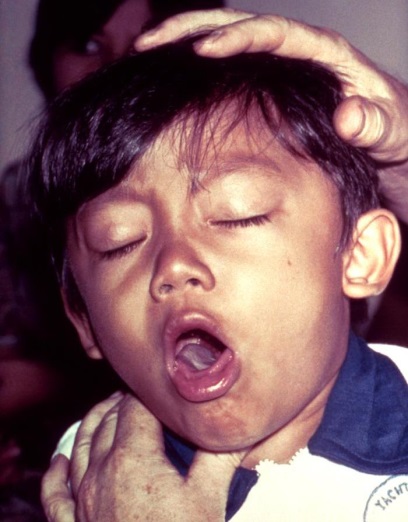 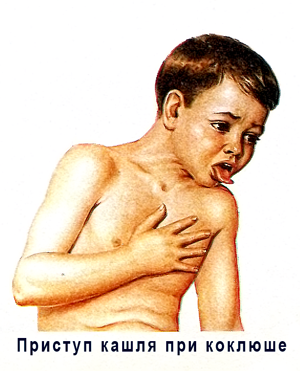 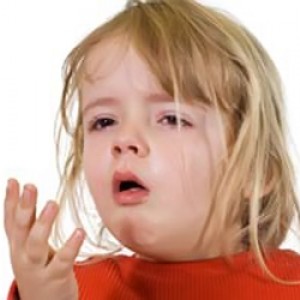 Інкубаційний період до 20 днів.
Профілактика
Симптоми
сухий кашель, субфебрильна температура, нежить.
хворого ізолюють на 30 днів з моменту захворювання (амбулаторно чи стаціонарно). Використовують АКДС – вакцину. Перша вакцинація в 3місяці по 0,5 мл трикратно.
Дифтерія
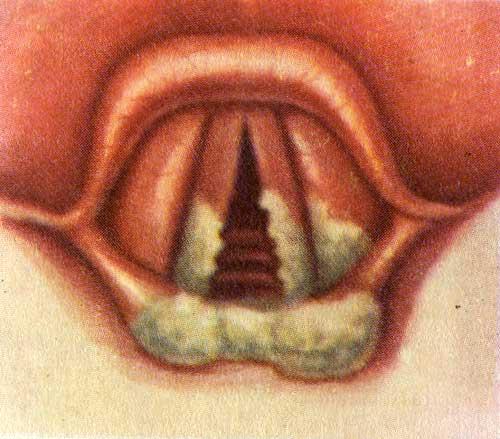 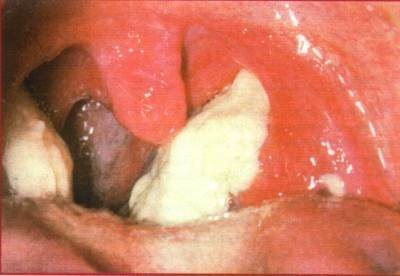 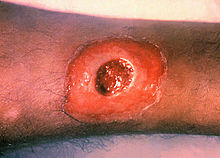 Інкубація – 2-10 днів
Симптоми
Профілактика
Нальоти на мигдаликах, висока температура, інтоксикація, біль при ковтанні хриплий голос, гавкаючий кашель
Основне це активна імунізація. Застосовують вакцину АКДС. Починаючи з 3-х місяців вакцину вводять трикратно з інтервалом 30-40 днів. Потім – планові ревакцинації.
Паротит
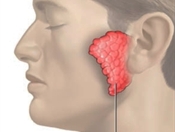 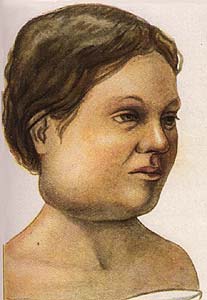 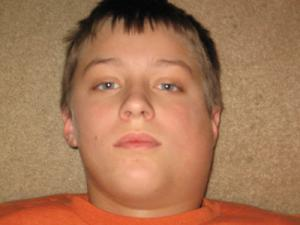 Інкубаційний період до 3-х тижнів.
Профілактика
Симптоми
Температура до 38-39 С . Найчастіше уражуються навколовушні залози. Припухає спочатку одна, а через 1-2 дні інша залоза
рання госпіталізація хворих
амбулаторно чи стаціонарно
Холера
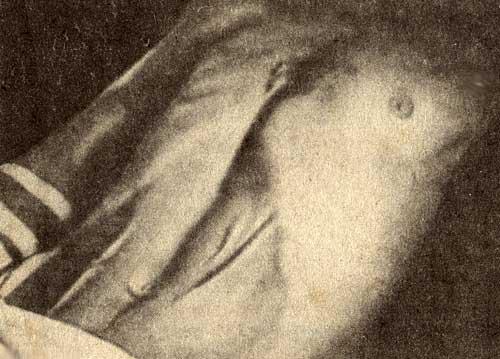 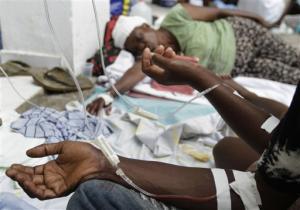 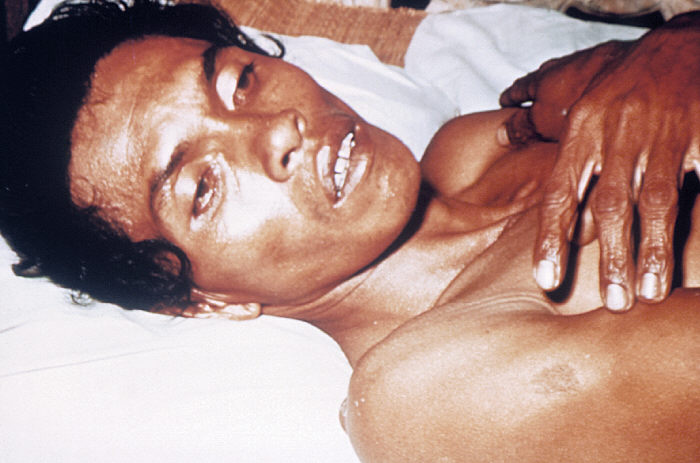 Інкубаційний період до 48 годин
Симптоми
Профілактика
Неболючоїспочатку діарея. При важких формах швидко розвивається гіповолемічний шок. Потім виникає рясна блювота, виникають судоми. Сильне зневоднення організму.
Активна імунізація при виїзді в ендемічні райони неефективна та короткотривала, тому найефективніша профілактика – дотримання правил гігієни.
Дякую за увагу!